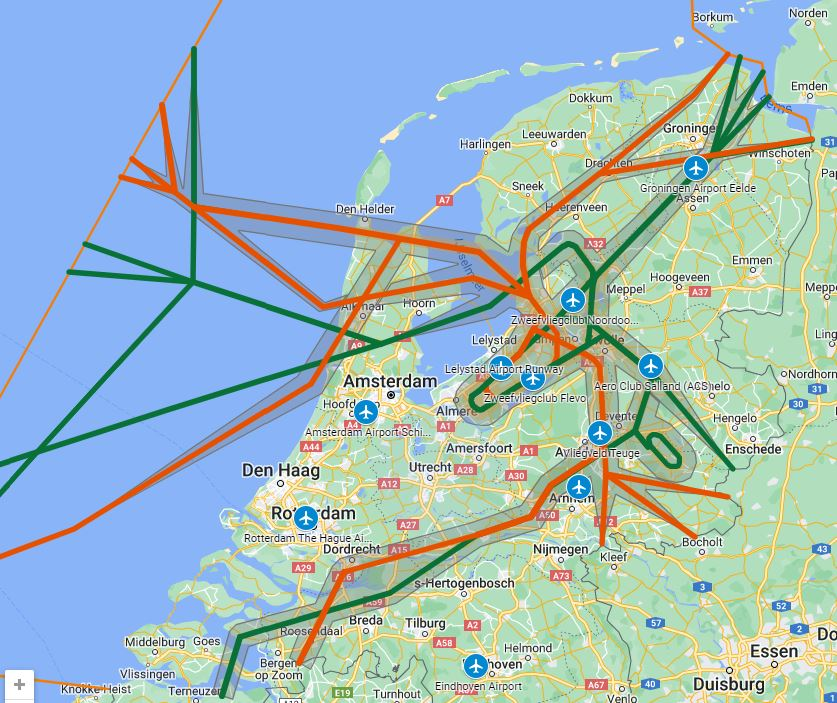 Website: https://satl-lelystad.nl/
[Speaker Notes: Website: https://satl-lelystad.nl/]